LOGO
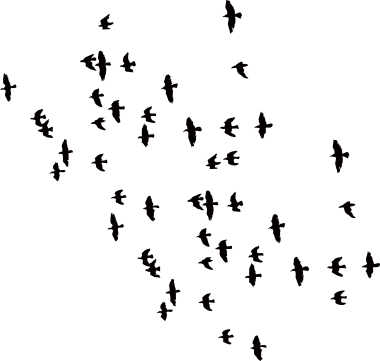 Free 
PPT Templates
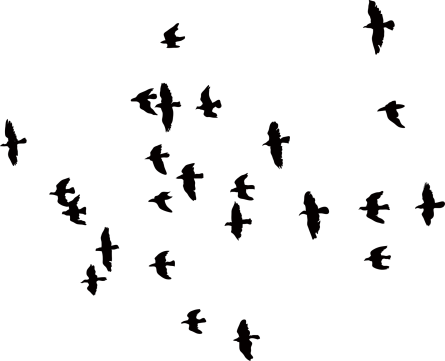 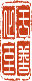 Insert the Subtitle of Your Presentation
https://www.freeppt7.com
CONTENTS
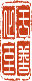 Enter the title
Enter the title
Enter the title
Enter the title
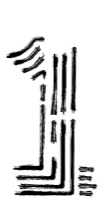 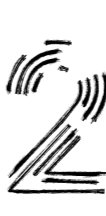 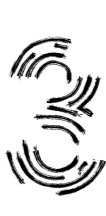 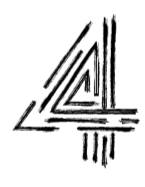 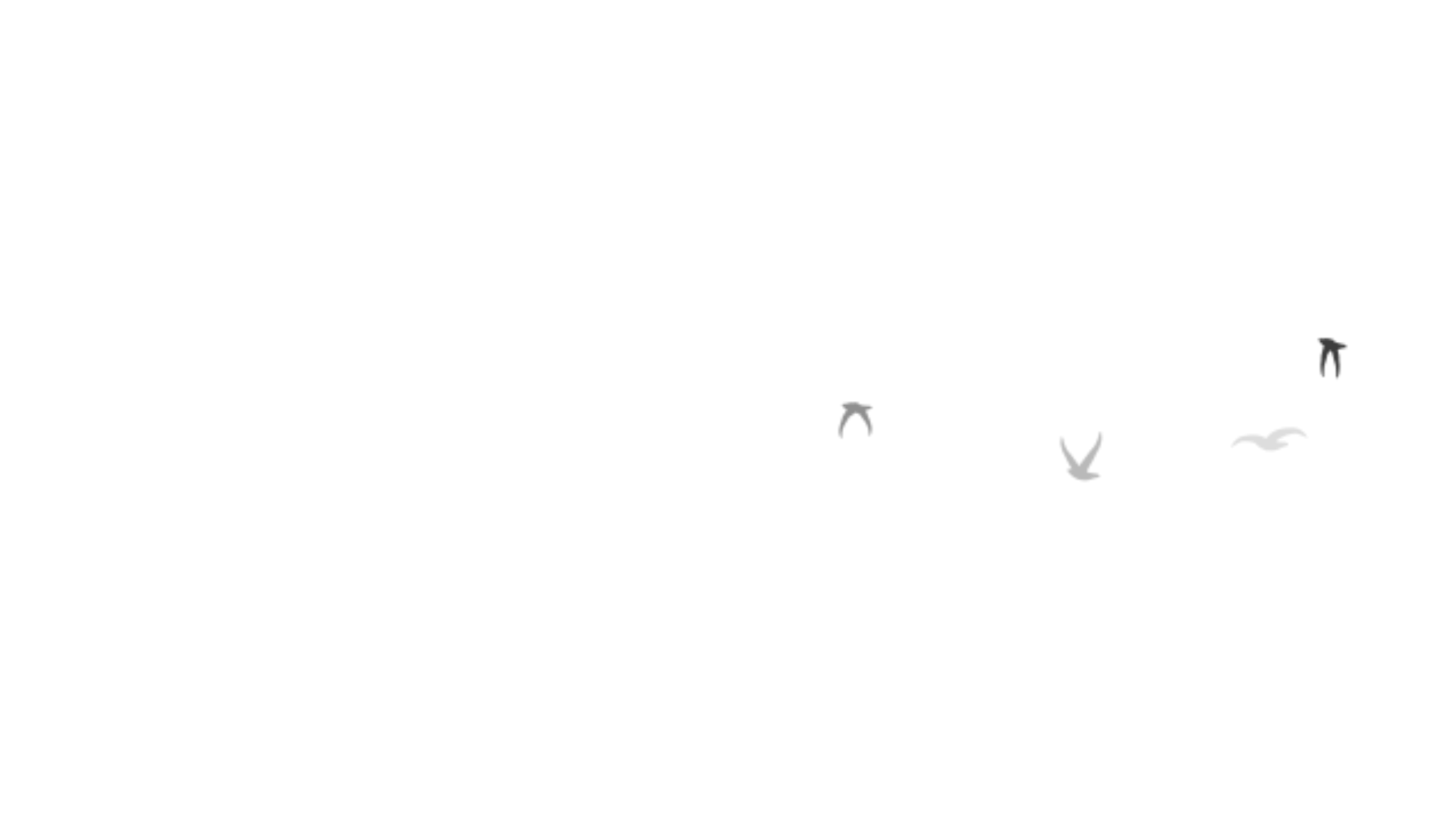 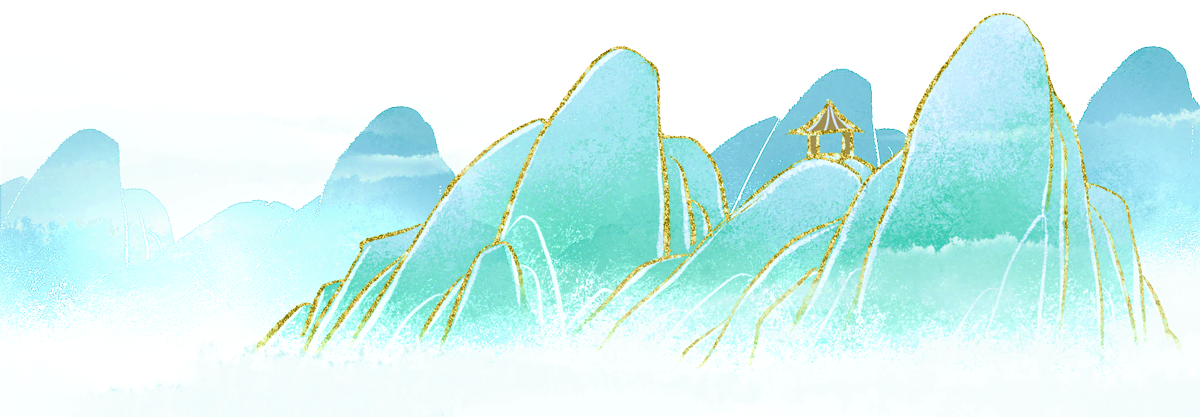 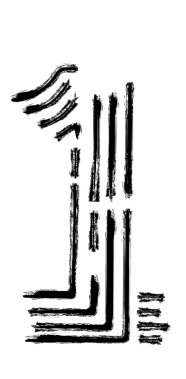 ONE
Enter the title
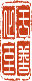 ONE
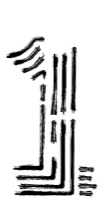 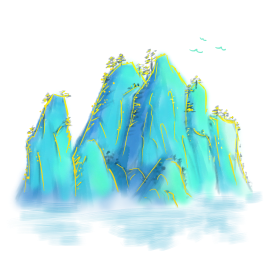 Enter the title
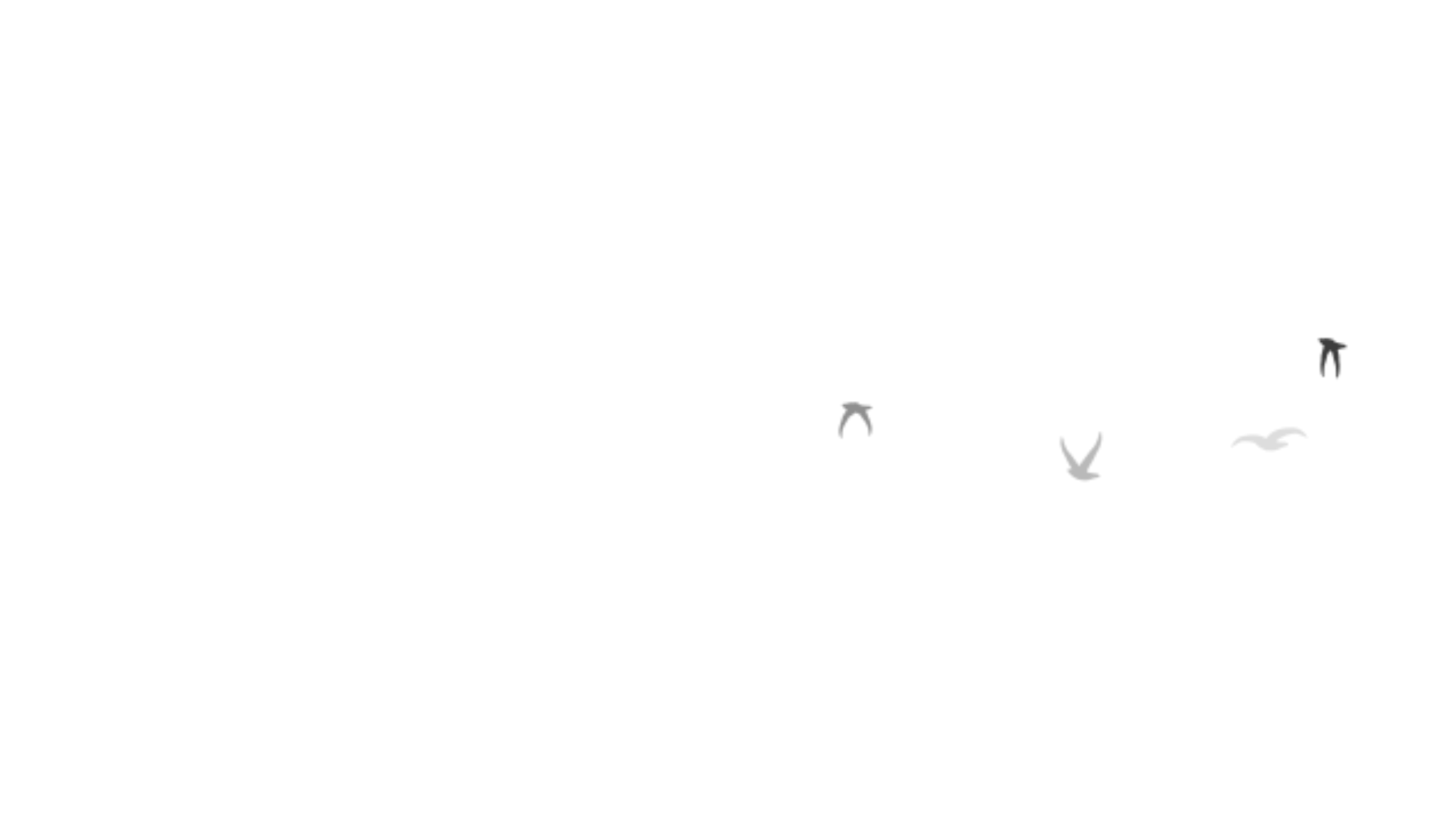 Enter a simple text overview here, and the language should be concise around the theme.
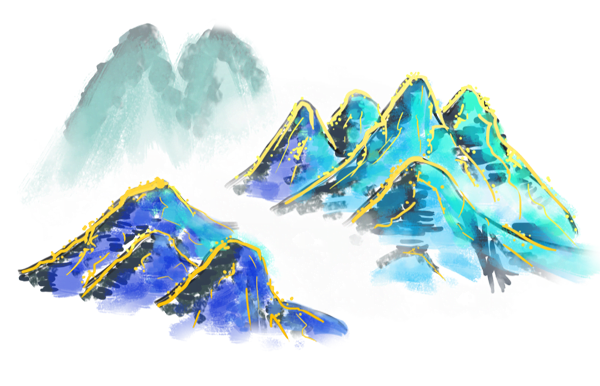 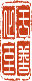 ONE
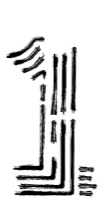 Enter the title
Fill in the paragraph title
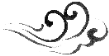 Enter a simple text overview here, and the language should be concise around the theme.
Fill in the paragraph title
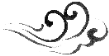 Enter a simple text overview here, and the language should be concise around the theme.
Fill in the paragraph title
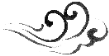 Enter a simple text overview here, and the language should be concise around the theme.
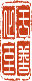 ONE
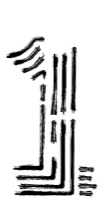 Enter the title
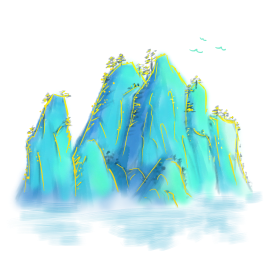 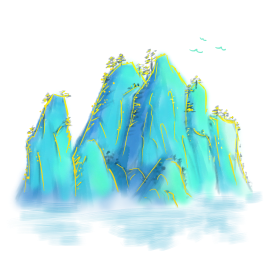 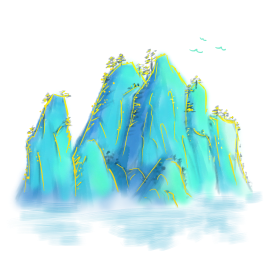 The title of the article
The title of the article
The title of the article
Enter a simple text overview here, and the language should be concise around the theme.
Enter a simple text overview here, and the language should be concise around the theme.
Enter a simple text overview here, and the language should be concise around the theme.
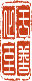 ONE
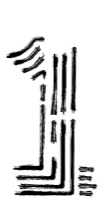 Enter the title
title
title
Enter a simple text overview here, and the language should be concise around the theme.
Enter a simple text overview here, and the language should be concise around the theme.
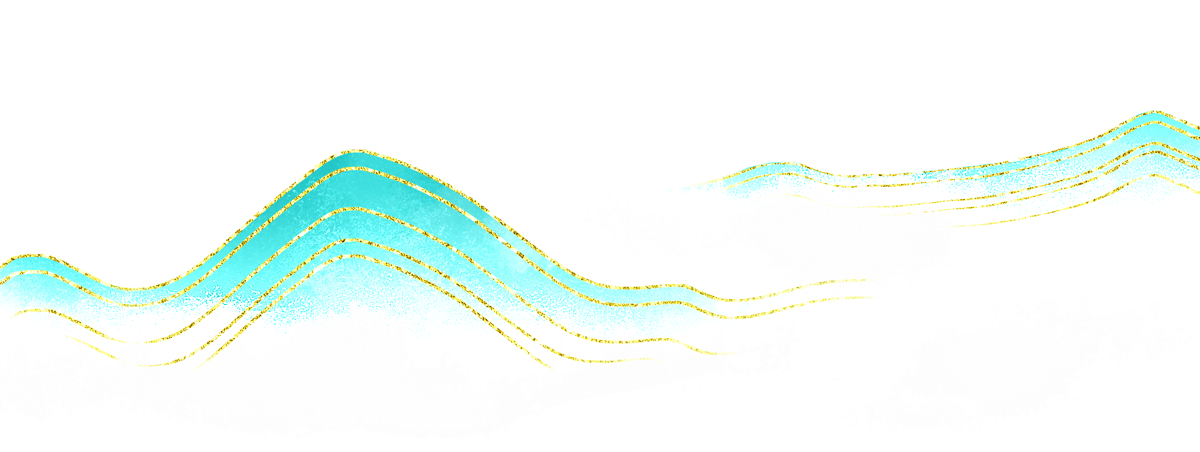 title
title
Enter a simple text overview here, and the language should be concise around the theme.
Enter a simple text overview here, and the language should be concise around the theme.
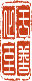 ONE
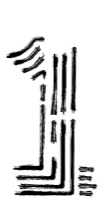 Enter the title
2
3
4
1
Add detailed description text here, and the language description is as concise and vivid as possible.
Add detailed description text here, and the language description is as concise and vivid as possible.
Add detailed description text here, and the language description is as concise and vivid as possible.
Add detailed description text here, and the language description is as concise and vivid as possible.
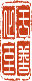 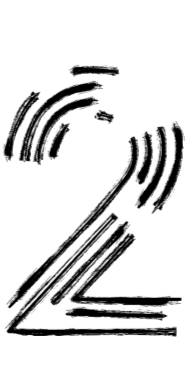 TWO
Enter the title
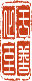 TWO
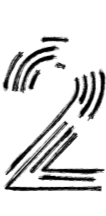 Enter the title
Fill in the paragraph title
Enter a simple text overview here, and the language should be concise around the theme.
Fill in the paragraph title
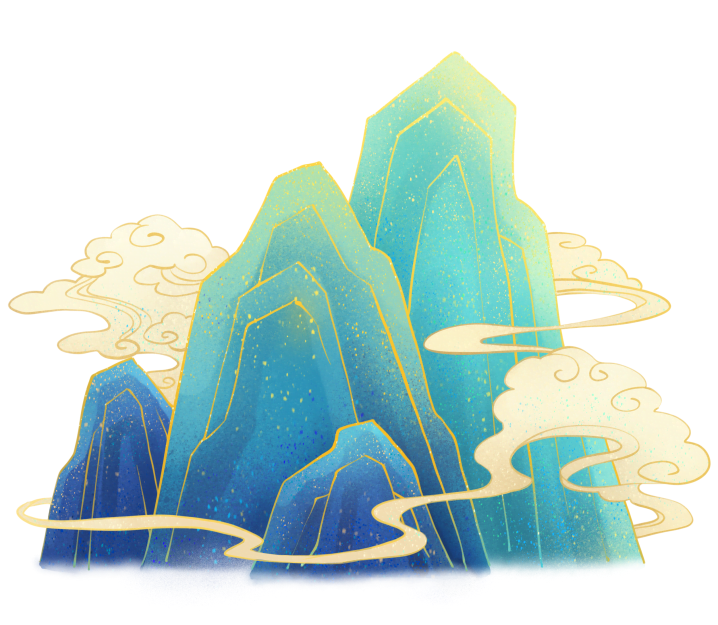 Please enter your title
Enter a simple text overview here, and the language should be concise around the theme.
Fill in the paragraph title
Enter a simple text overview here, and the language should be concise around the theme.
TWO
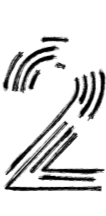 Enter the title
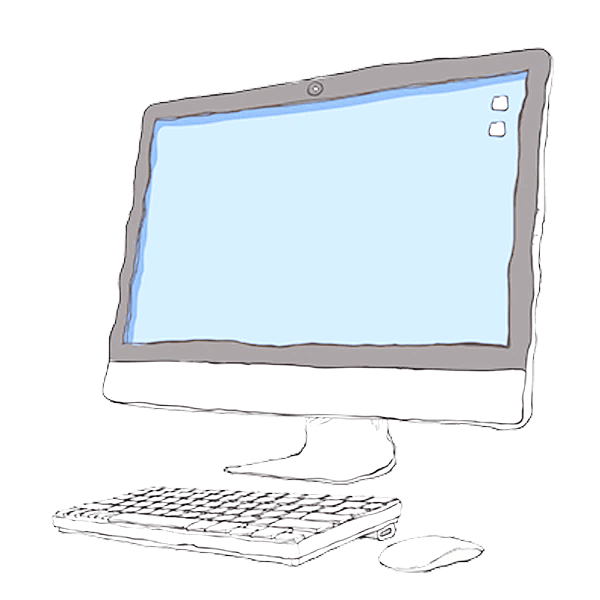 Fill in the paragraph title
Enter a simple text overview here, and the language should be concise around the theme.
Fill in the paragraph title
Enter a simple text overview here, and the language should be concise around the theme.
Fill in the paragraph title
Enter a simple text overview here, and the language should be concise around the theme.
TWO
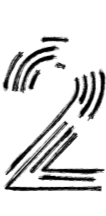 Enter the title
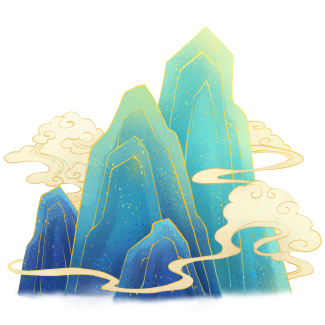 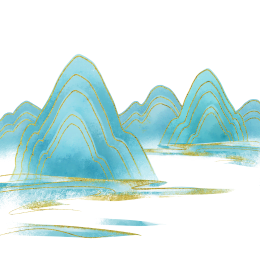 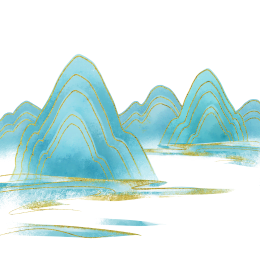 Enter a simple text overview here, and the language should be concise around the theme.
Enter a simple text overview here, and the language should be concise around the theme.
Enter a simple text overview here, and the language should be concise around the theme.
The title of the article
The title of the article
The title of the article
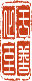 TWO
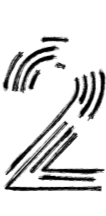 Enter the title
Add text here
Enter a simple text overview here, and the language should be concise around the theme.
Add text here
Add text here
Add text here
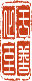 TWO
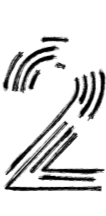 Enter the title
Enter the title
Enter the title
Enter the title
Enter a simple text overview here, and the language should be concise around the theme.
Enter a simple text overview here, and the language should be concise around the theme.
Enter a simple text overview here, and the language should be concise around the theme.
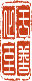 THREE
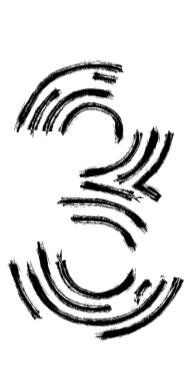 Enter the title
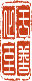 THREE
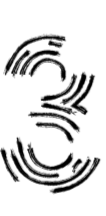 Enter the title
Enter a simple text overview here, and the language should be concise around the theme.
Enter a simple text overview here, and the language should be concise around the theme.
1
3
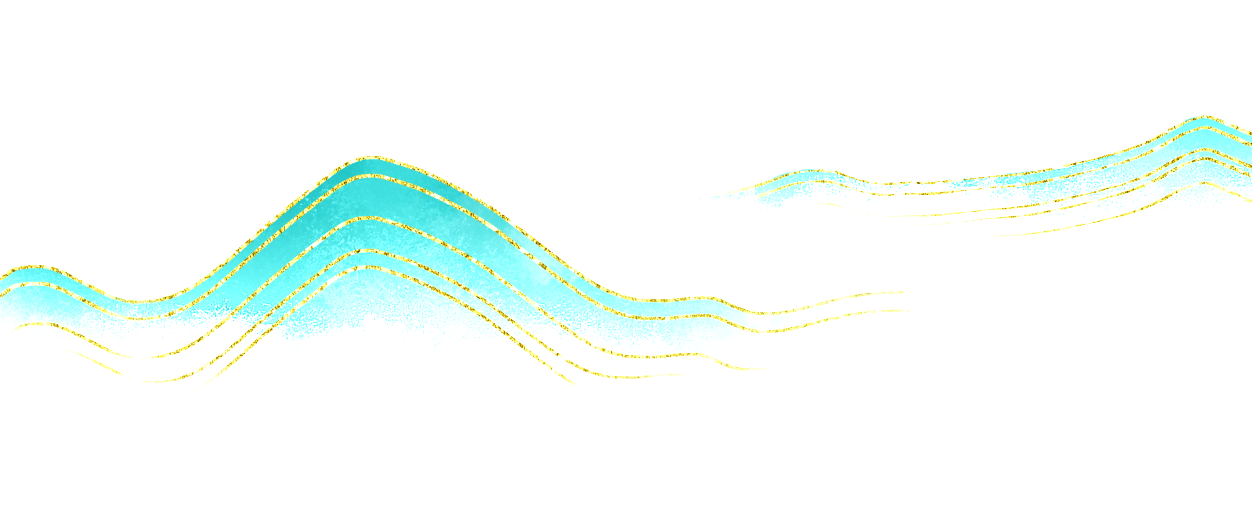 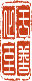 Enter a simple text overview here, and the language should be concise around the theme.
Enter a simple text overview here, and the language should be concise around the theme.
2
4
THREE
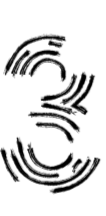 Enter the title
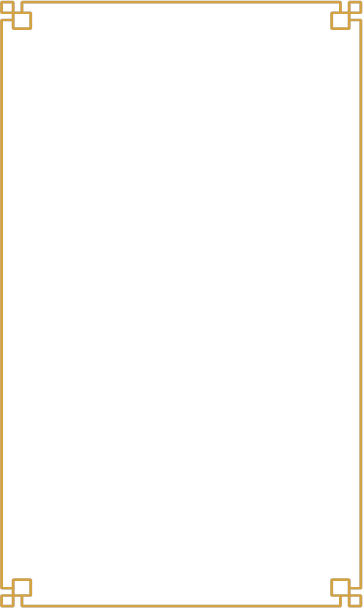 thousandEnter a simple text overview here, and the language should be concise around the theme.
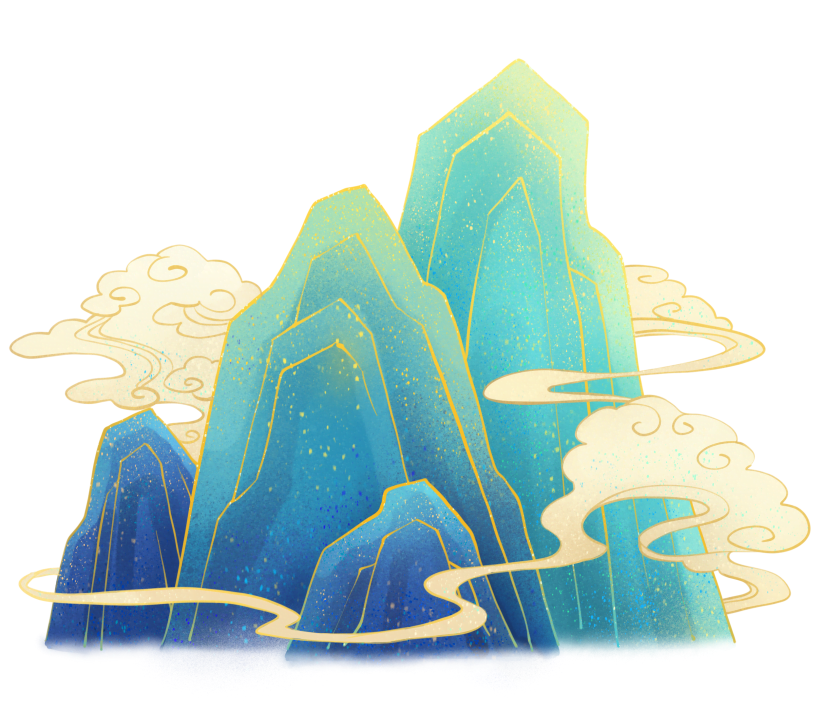 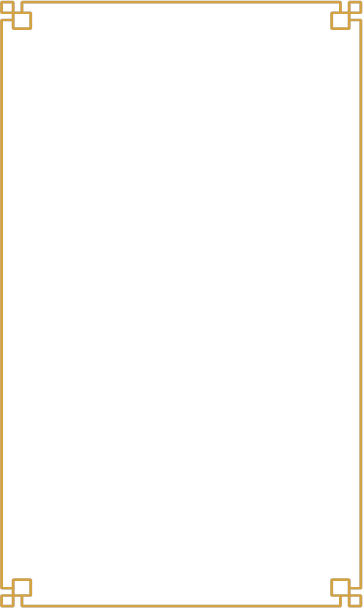 Enter a simple text overview here, and the language should be concise around the theme.
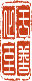 THREE
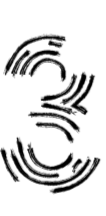 Enter the title
Fill in the paragraph title
Enter a simple text overview here, and the language should be concise around the theme.
50%
Enter the title
75%
Enter the title
Fill in the paragraph title
45%
Enter the title
Enter a simple text overview here, and the language should be concise around the theme.
62%
Enter the title
93%
Enter the title
Fill in the paragraph title
Enter a simple text overview here, and the language should be concise around the theme.
588,584,728
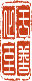 THREE
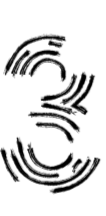 Enter the title
The paragraph title
The paragraph title
The paragraph title
Enter a simple text overview here, and the language should be concise around the theme.
Enter a simple text overview here, and the language should be concise around the theme.
Enter a simple text overview here, and the language should be concise around the theme.
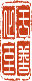 THREE
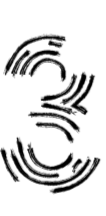 Enter the title
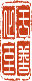 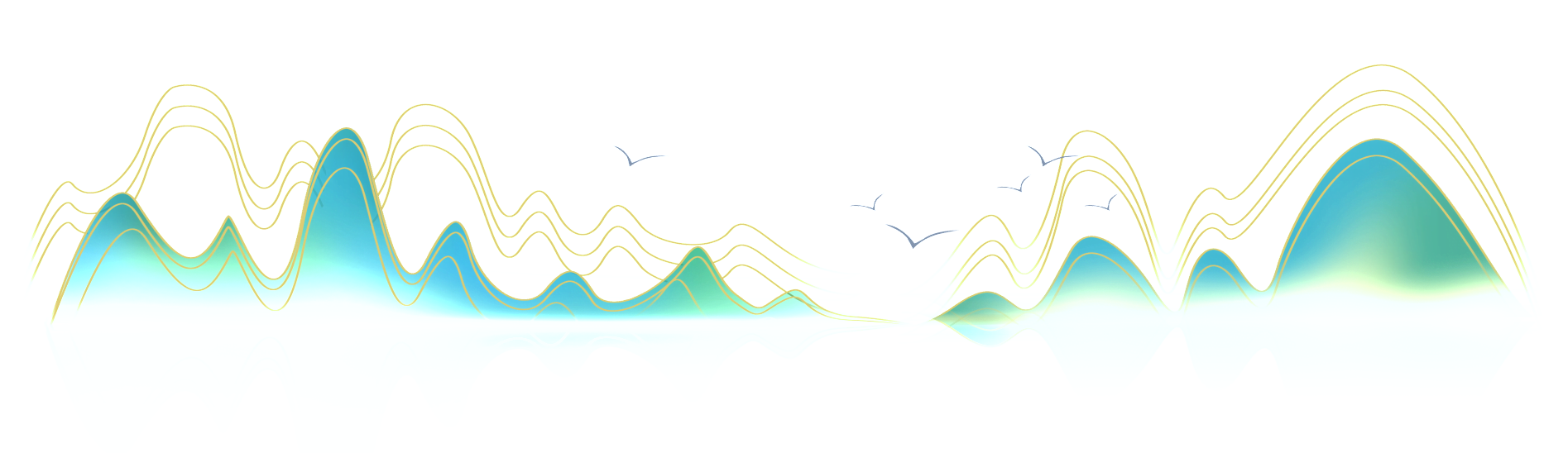 Fill in the paragraph title
Fill in the paragraph title
Enter a simple text overview here, and the language should be concise around the theme.
Enter a simple text overview here, and the language should be concise around the theme.
FOUR
Enter the title
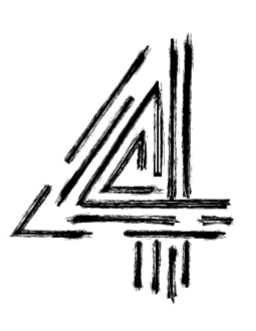 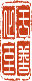 FOUR
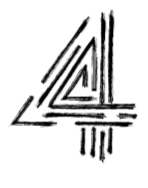 Enter the title
Click here to add a title
Enter a simple text overview here, and the language should be concise around the theme.
Click here to add a title
Enter a simple text overview here, and the language should be concise around the theme.
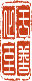 FOUR
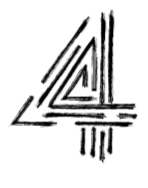 Enter the title
2020
2022
2024
Enter a simple text overview here, and the language should be concise around the theme.
Enter a simple text overview here, and the language should be concise around the theme.
Enter a simple text overview here, and the language should be concise around the theme.
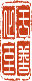 2021
2023
Enter a simple text overview here, and the language should be concise around the theme.
Enter a simple text overview here, and the language should be concise around the theme.
FOUR
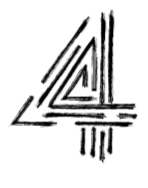 Enter the title
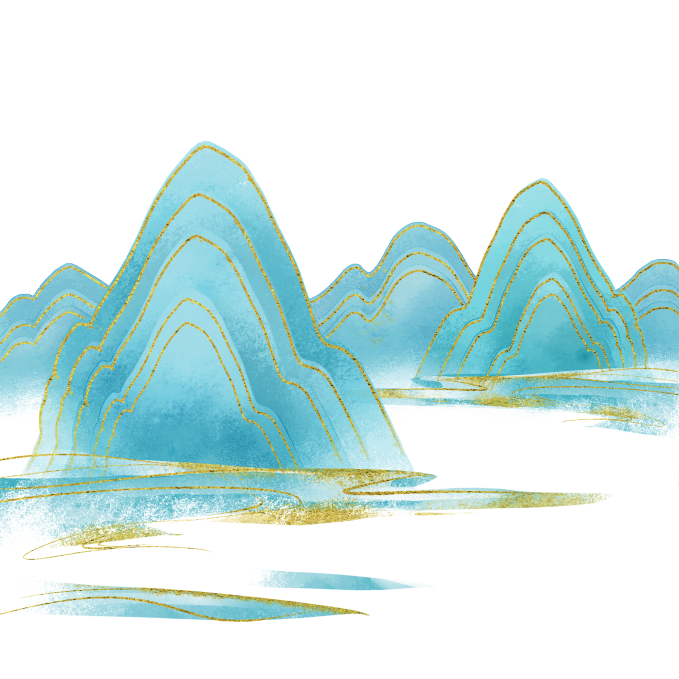 01
02
03
04
Add text
Add text
Add text
Add text
Enter a simple text overview here, and the language should be concise around the theme.
Enter a simple text overview here, and the language should be concise around the theme.
Enter a simple text overview here, and the language should be concise around the theme.
Enter a simple text overview here, and the language should be concise around the theme.
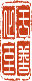 FOUR
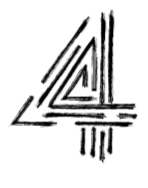 Enter the title
Enter your title
Enter your title
Enter your title
Enter a simple text overview here, and the language should be concise around the theme.
Enter a simple text overview here, and the language should be concise around the theme.
Enter a simple text overview here, and the language should be concise around the theme.
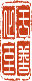 LOGO
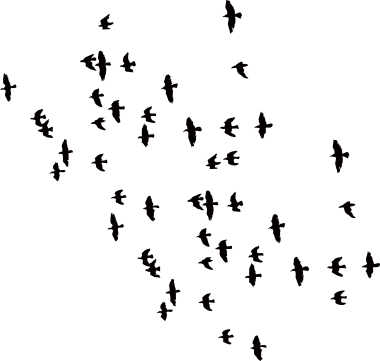 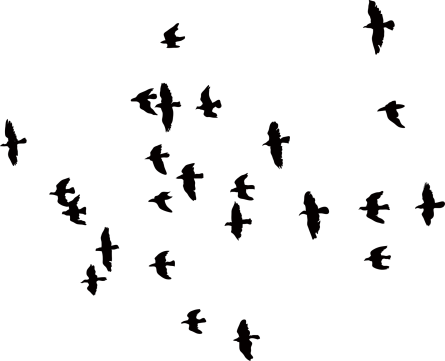 Thank you!
Insert the Subtitle of Your Presentation
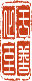 https://www.freeppt7.com